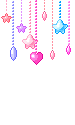 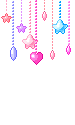 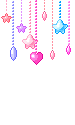 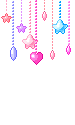 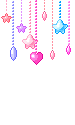 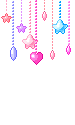 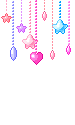 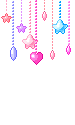 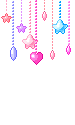 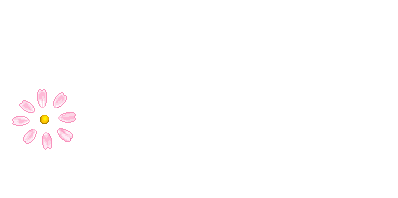 LÀM QUEN VỚI TÁC PHẨM 
VĂN HỌC
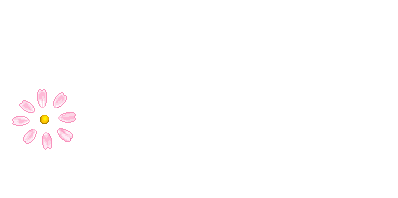 Chủ đề           : Động vậtĐề tài             : Đọc thơ “Em vẽ”Loại tiết         : Trẻ chưa biếtĐối tượng     : MGN (4 – 5 tuổi)Thời gian       : 20 – 25’Số lượng       : 20 – 25 trẻNgười dạy     : Vũ Thị Trang
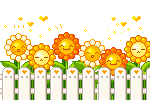 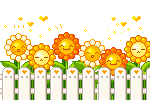 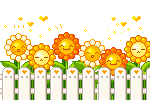 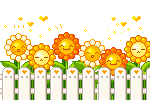 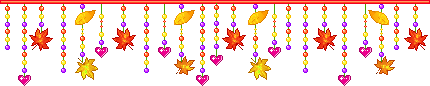 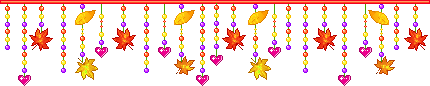 Câu đốCon gì mào đỏLông mượt như tơMỗi sớm tinh mơGọi người thức dậy?
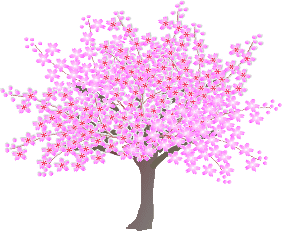 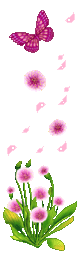 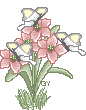 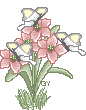 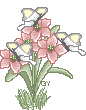 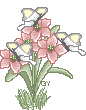 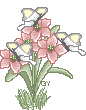 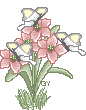 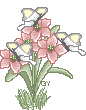 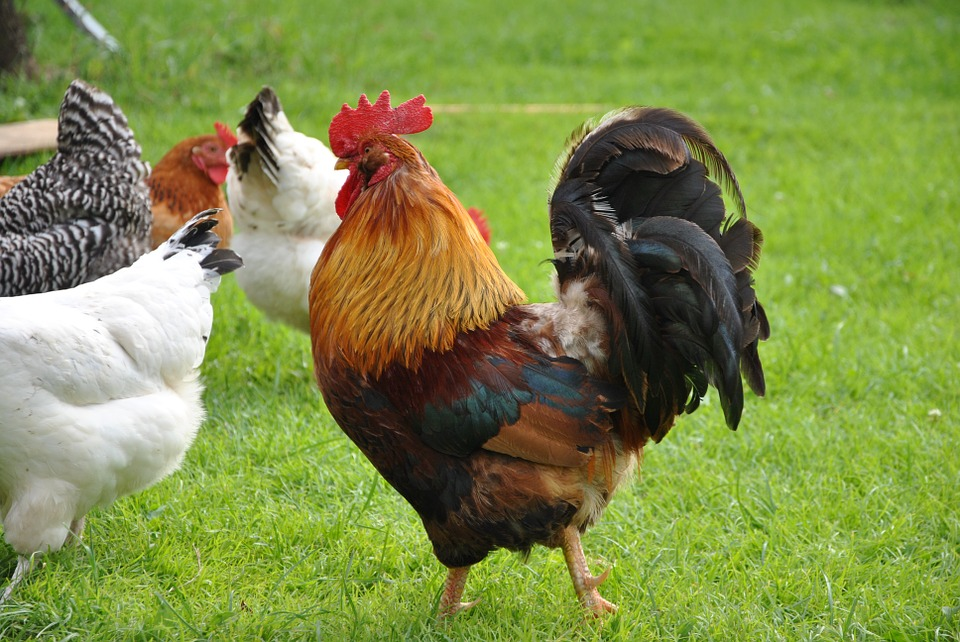 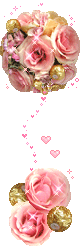 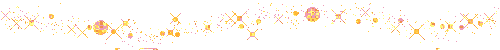 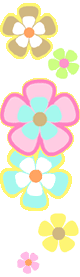 Bài thơ:  “Em vẽ”
Tác giả: Hoàng Thanh Hà
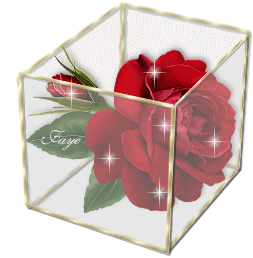 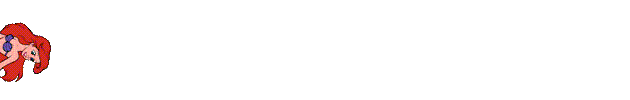 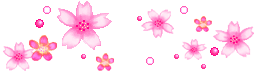 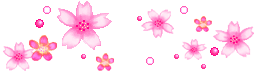 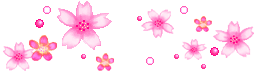 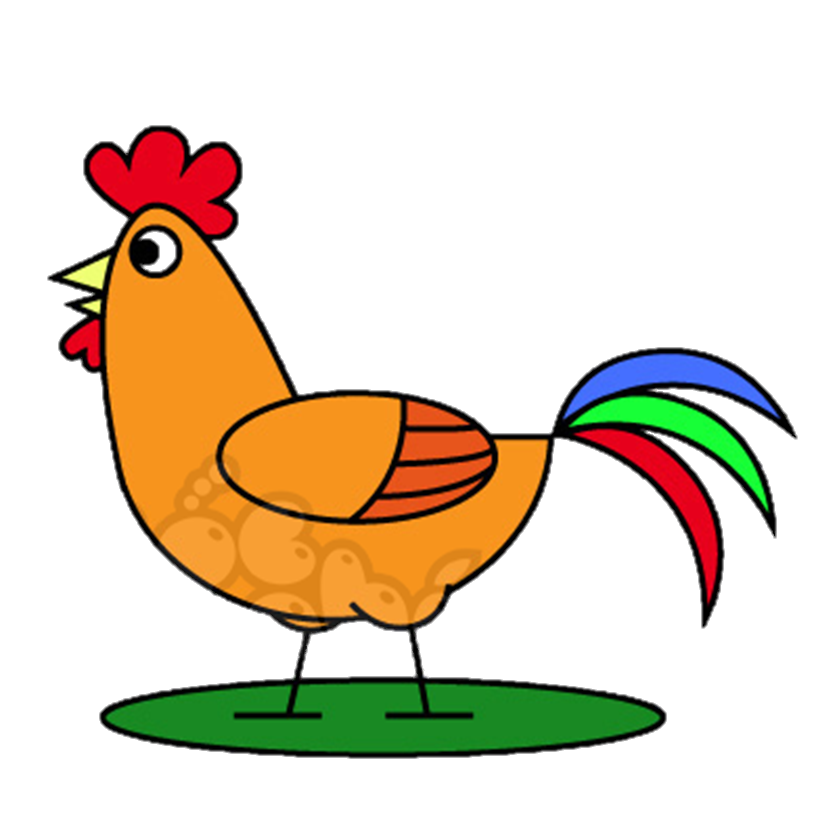 Con gà trốngMào đỏ tươi.
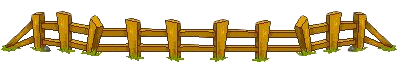 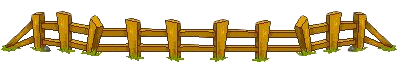 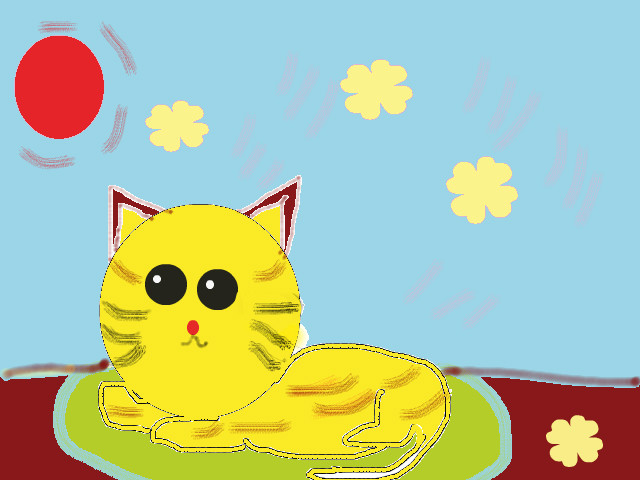 Em vẽCon mèo lườiNằm sưởi nắng.
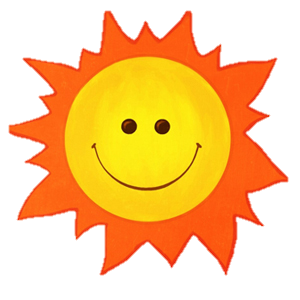 Em vẽĐôi bướm trắngBay tung tăng
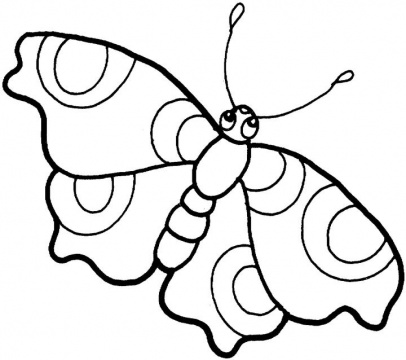 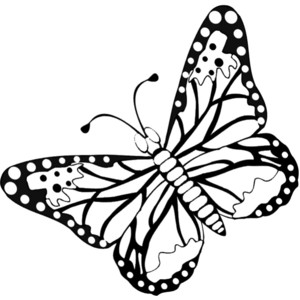 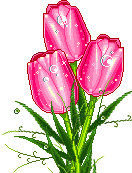 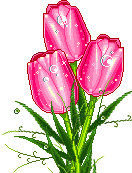 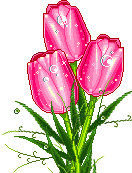 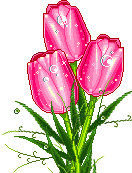 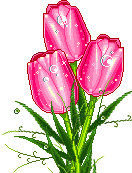 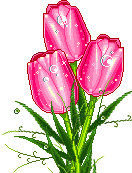 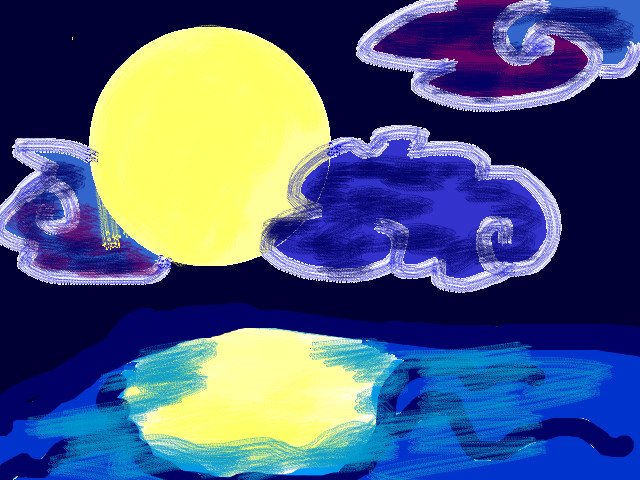 Em vẽBác mặt trăngTỏa ánh sáng
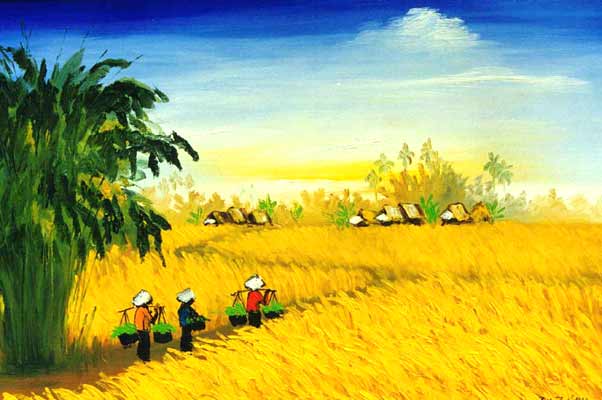 Em vẽCánh đồng lúaNgát hương thơm
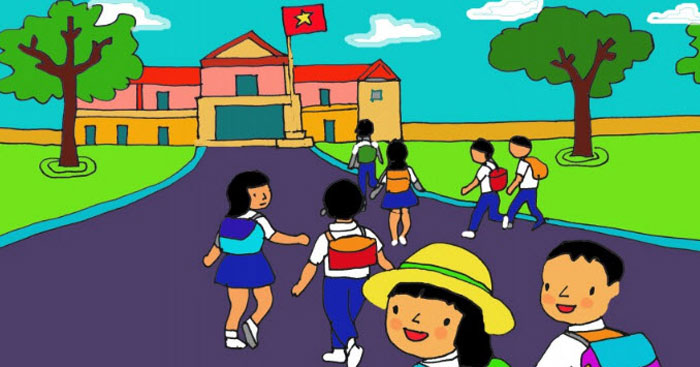 Em vẽNhiều mái trườngTươi ngói đỏ.
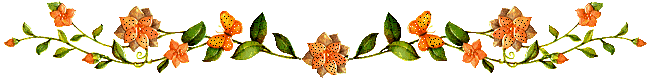 Bài hát
Gà trống, mèo con 
và cún con
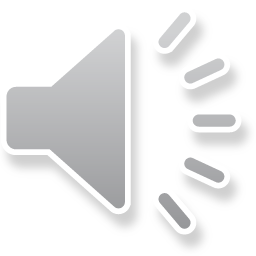 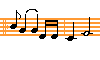 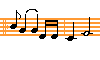 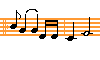 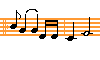 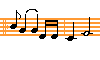 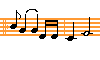